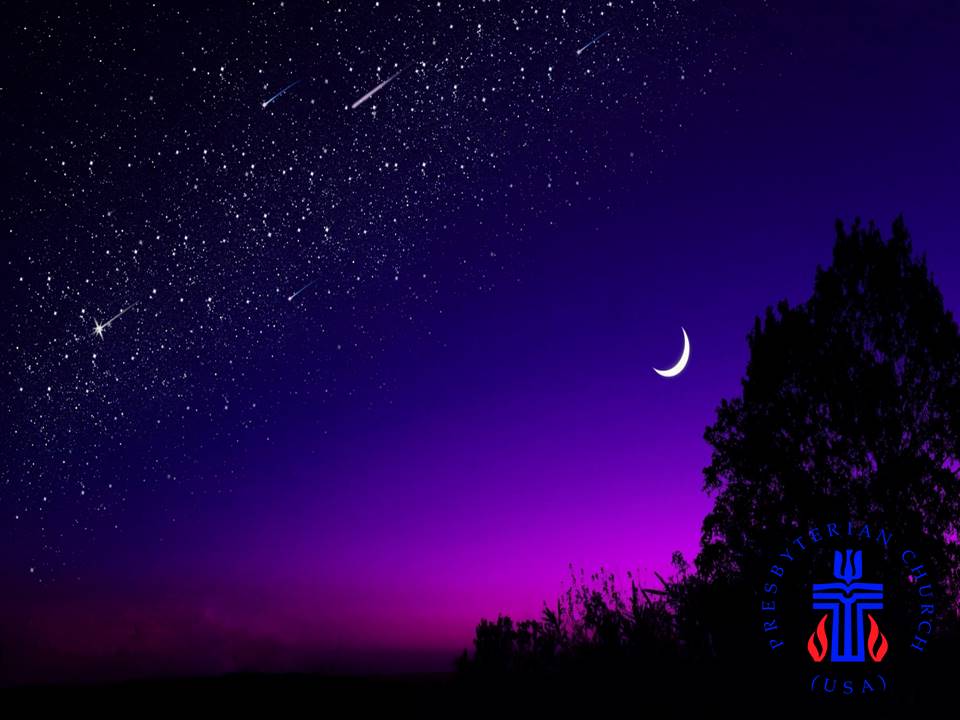 獻 詩唱謳咾的歌林静宜 姊妹
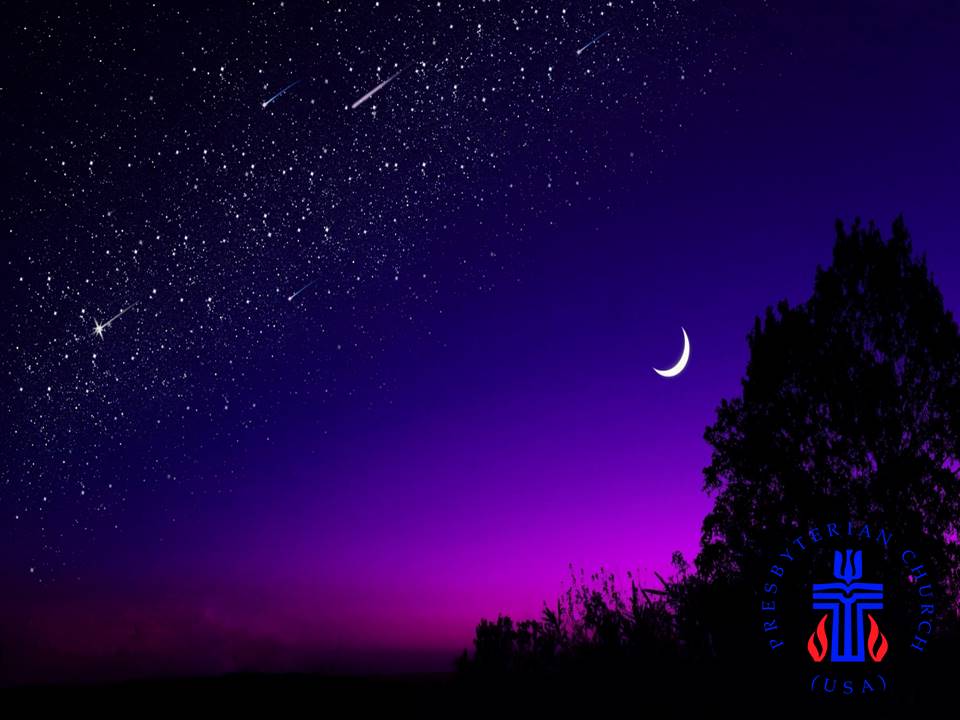 懇求天父永與我同行用袮慈悲聖手引導我 懇求救主掌管我生命賜我平安 互我完全 無論我行、我坐抑休睡祢的疼時刻與我同在感謝祢用這款大愛疼互我喜樂助我一生
1
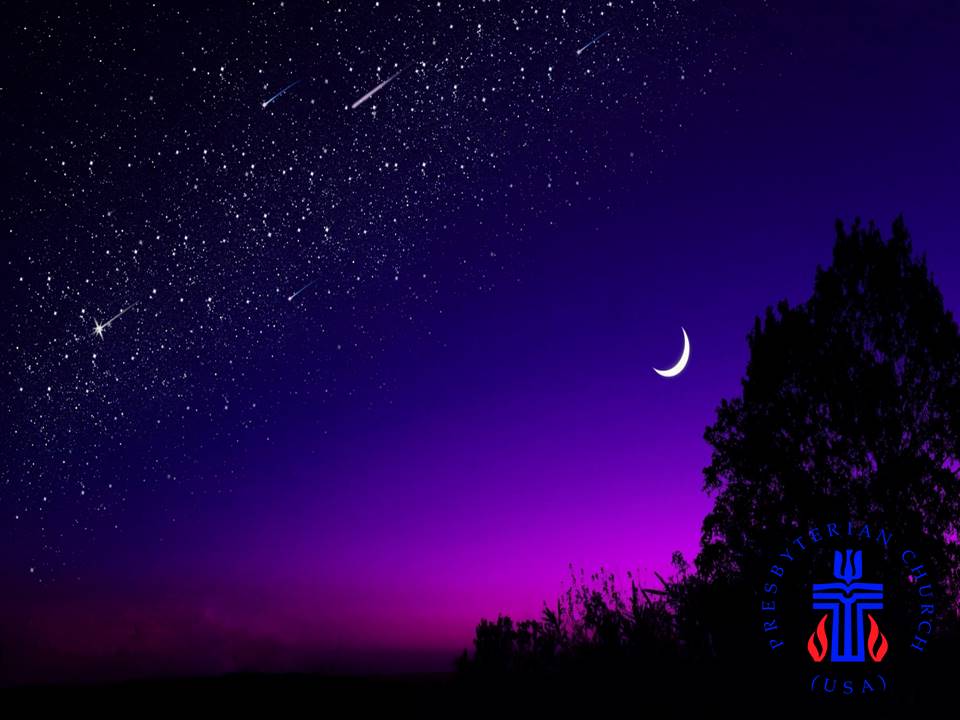 我的生命親像歌要謳咾感恩的歌 喜樂的歌我要唱一首疼的歌與世人同分享我心謳咾無息
2
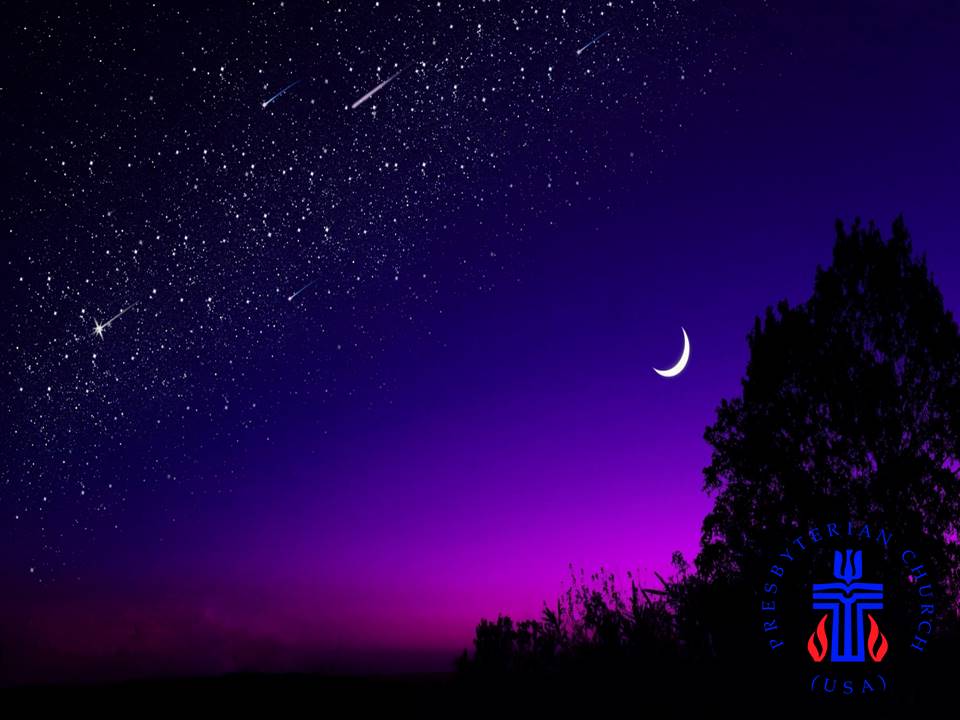 我惦主的內面攏無驚因為主永遠與我同行我心確信主是永遠活互人盼望 互人勇壯我要盡心盡意服事祢我要高舉祢至聖尊名擱要傳揚祢恩典愛疼互全人類知你的疼
3
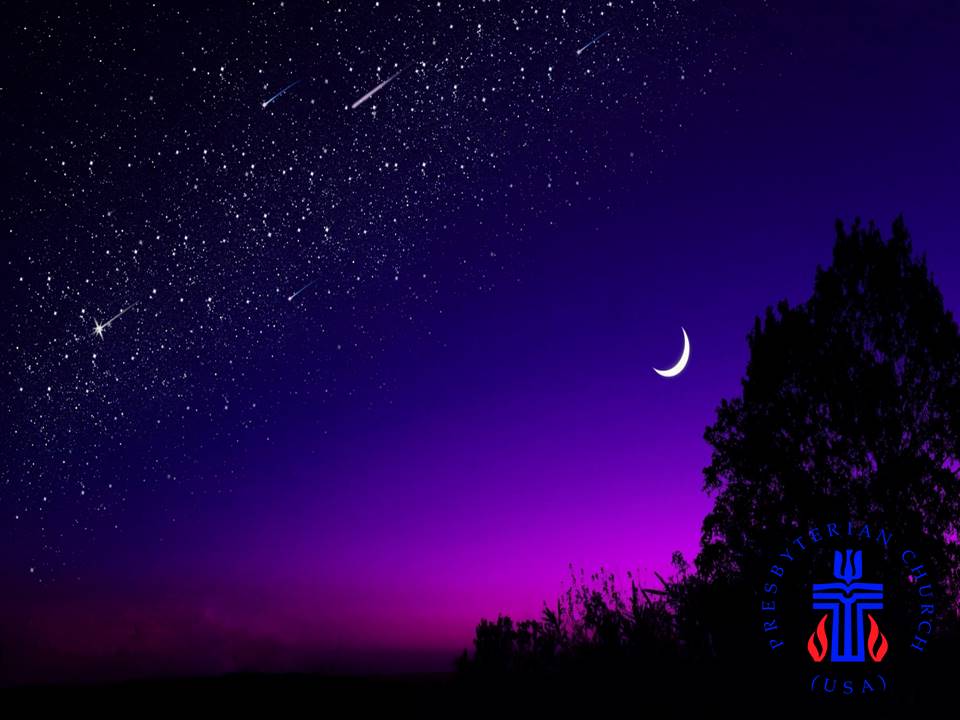 我的生命親像歌要謳咾感恩的歌 喜樂的歌我要唱這首疼的歌與世人同分享我心謳咾無息我的生命親像歌要謳咾感恩的歌 喜樂的歌我要唱這首疼的歌與世人同分享我心謳咾無息 哈利路亞！
4